Facility Online Manager (FOM)
Creating Your User Account
Welcome Page
Adding a User Profile
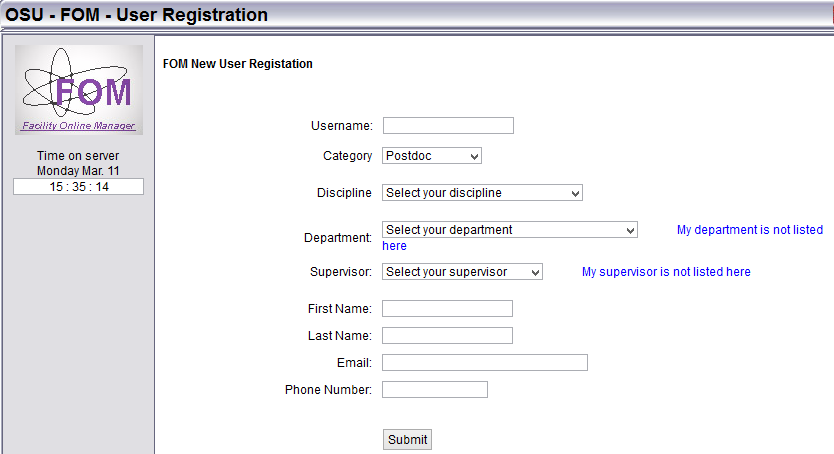 Add Chartfield (Account Info)
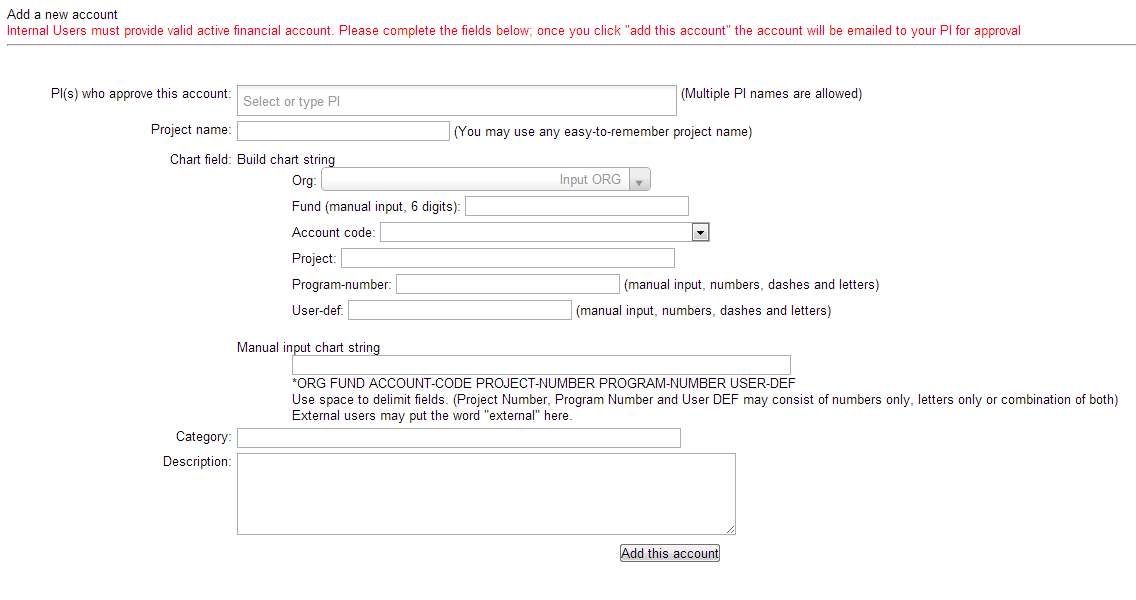 Chartfield information continued
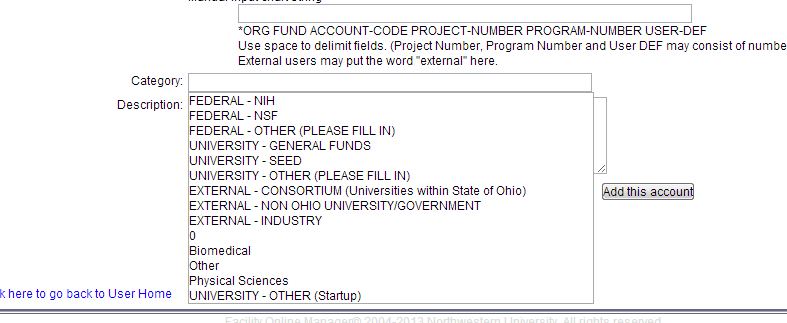 After setting up your FOM user account, validation will be sent to your PI (Principal Investigator) and Business Manager. 
Once they have approved your project usage, you will receive an e-mail confirming your user account has been set up.
Once you receive this email, you account has been activated. Your instrument access level must be set up, which a CEMAS staff member will do so.
Requesting Instrument Training
User Home Page
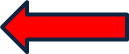 Users Messages
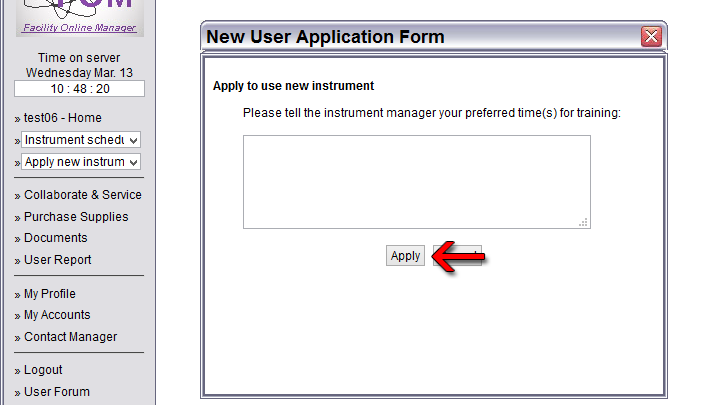 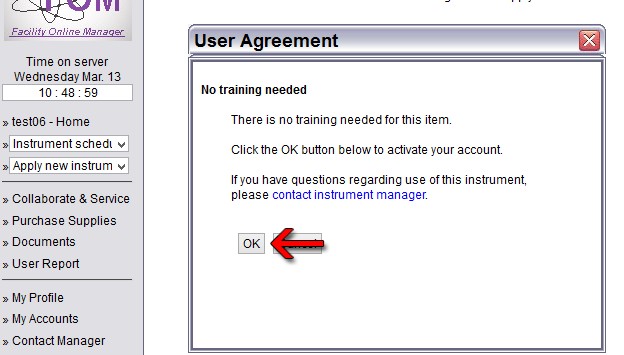 Reserving Instrument Time
Scheduling Instrument Time
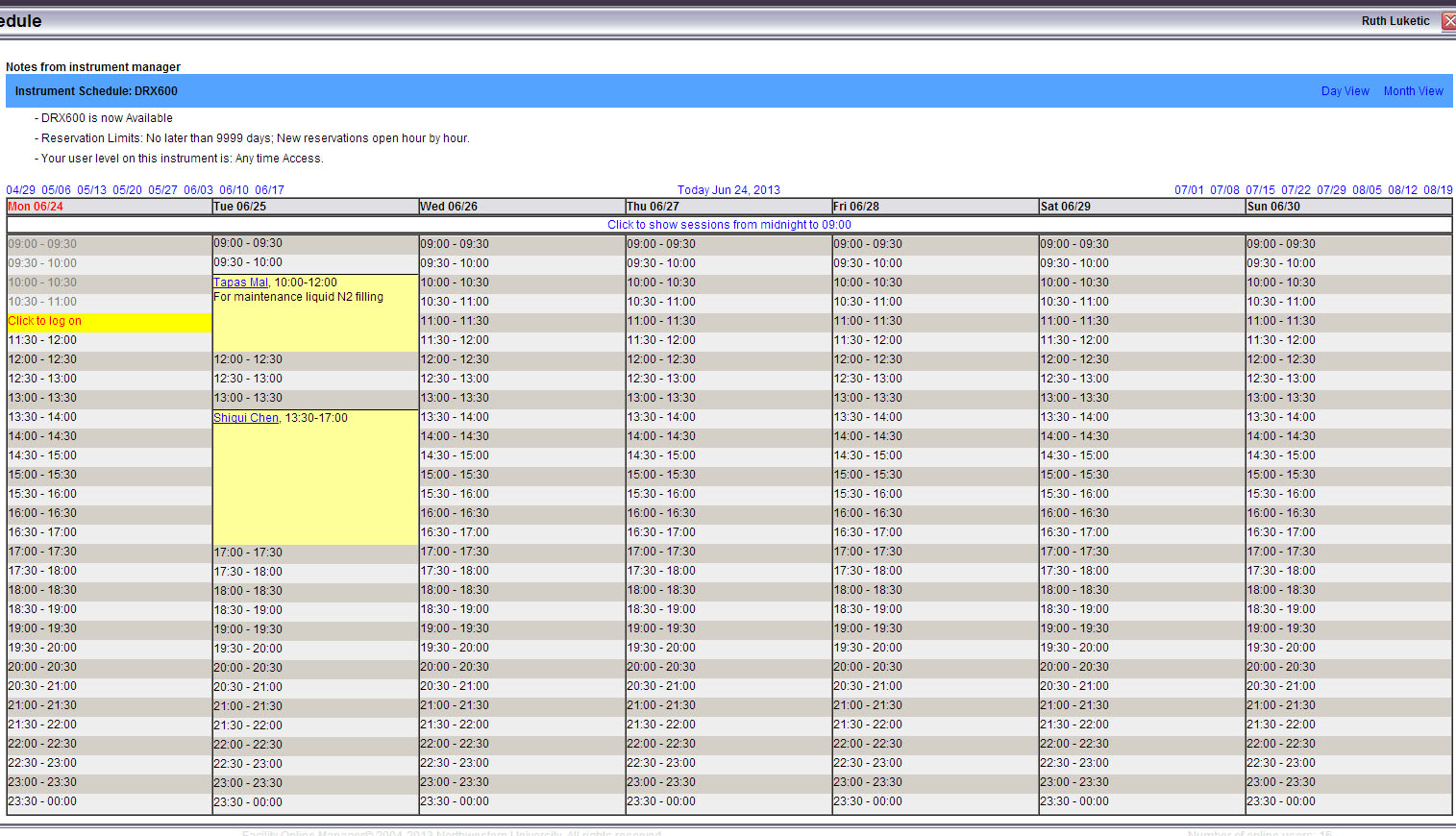 User Chooses Pre-approved Chartfield
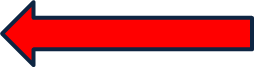 Logging In/Out of Your Reservation
Logging In
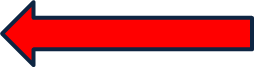 Logging Out
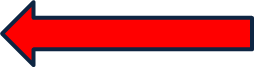 Viewing Your Access
User Home Page with Access
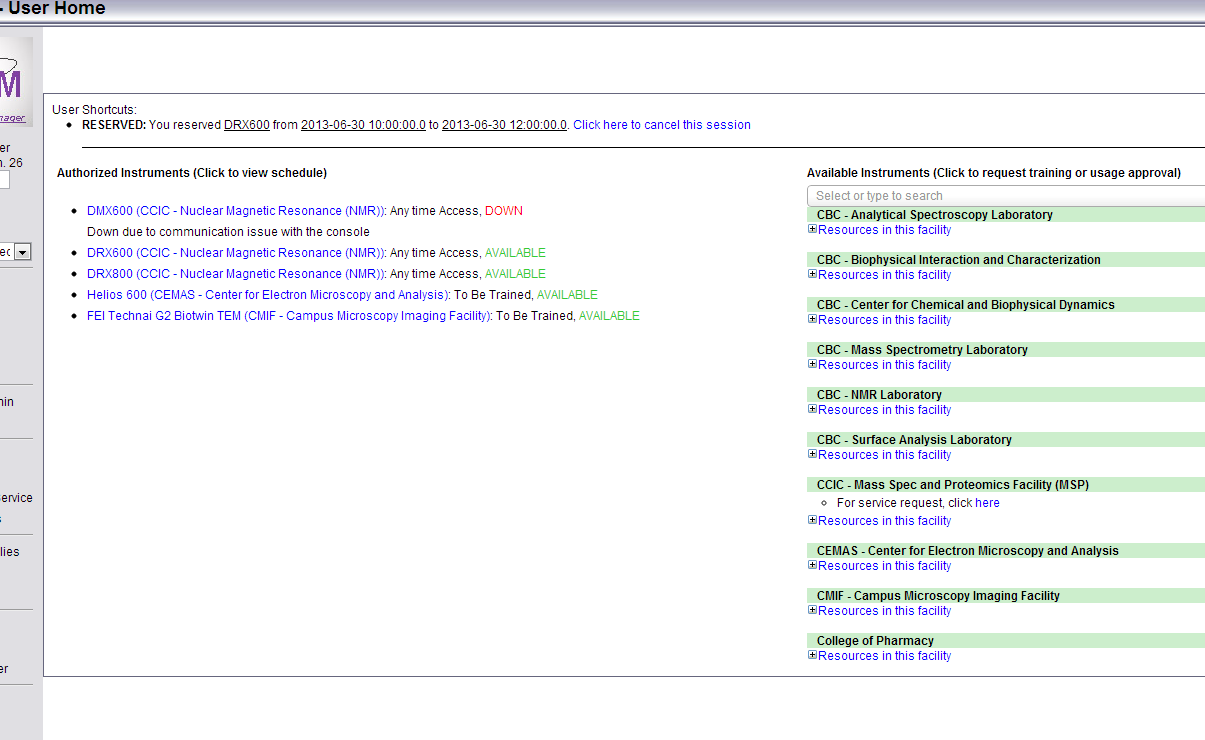 Canceling Your Session
* You will receive a reminder e-mail 24 hours before your session. You will be charged a cancellation fee if there is a no-show or you cancel after 12 hours prior to your scheduled time.
User Scheduling Page
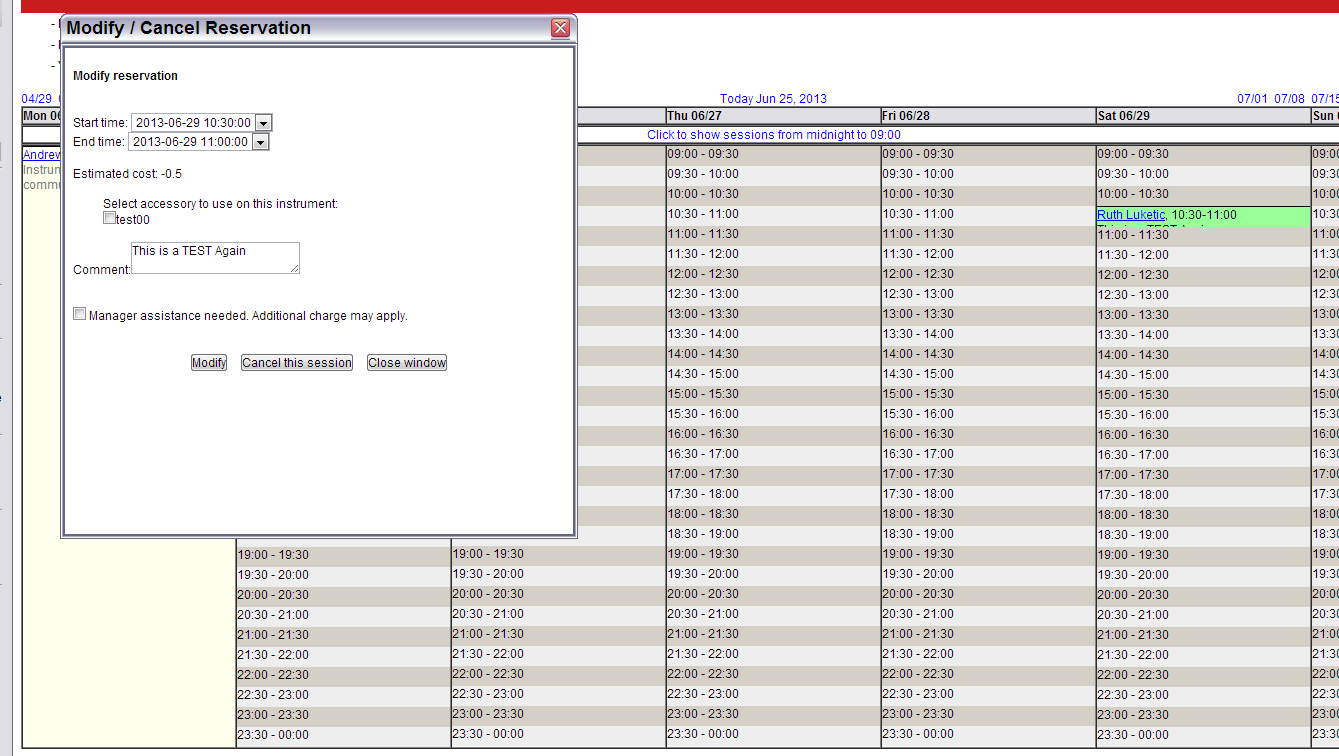 Contacts
Libby Steele (steele.704@osu.edu)
Billing
Ashley Swartz (swartz.202@osu.edu)
Facility Access
FOM Questions/Concerns
Henk Colijn (colijn.1@osu.edu)
CM200
CM12
Tecnai
XRD
Cameron Begg (begg.4@osu.edu)
Quanta
Sirion
ESEM
Daniel Huber (huber.83@osu.edu)
Helios
Nova
Robert Williams (williams.2156@osu.edu)
Titan I
Titan II